Intercultural Prepa	ration – Africa
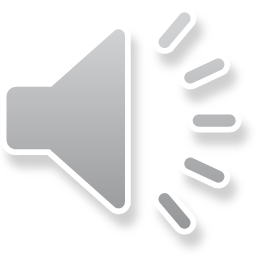 Information session organised by the Ghent University Africa Platform
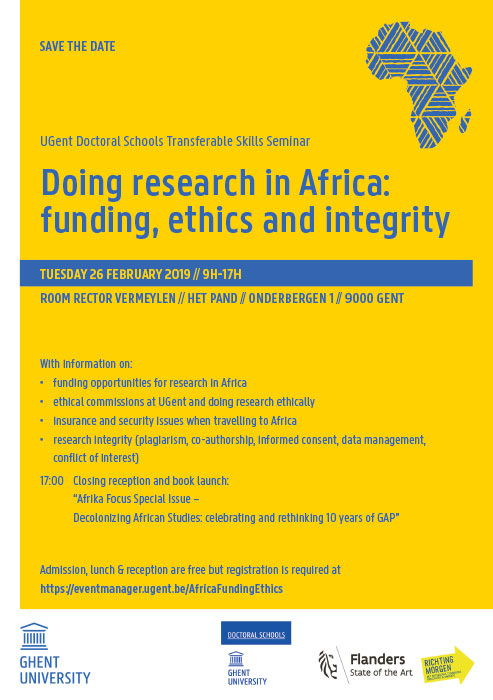 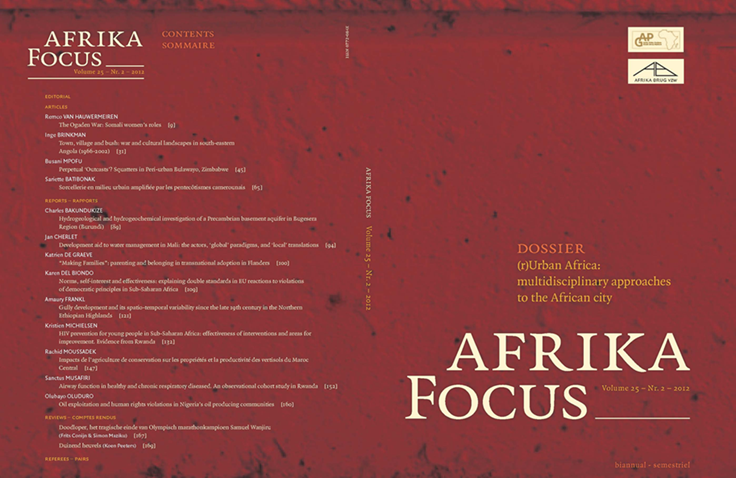 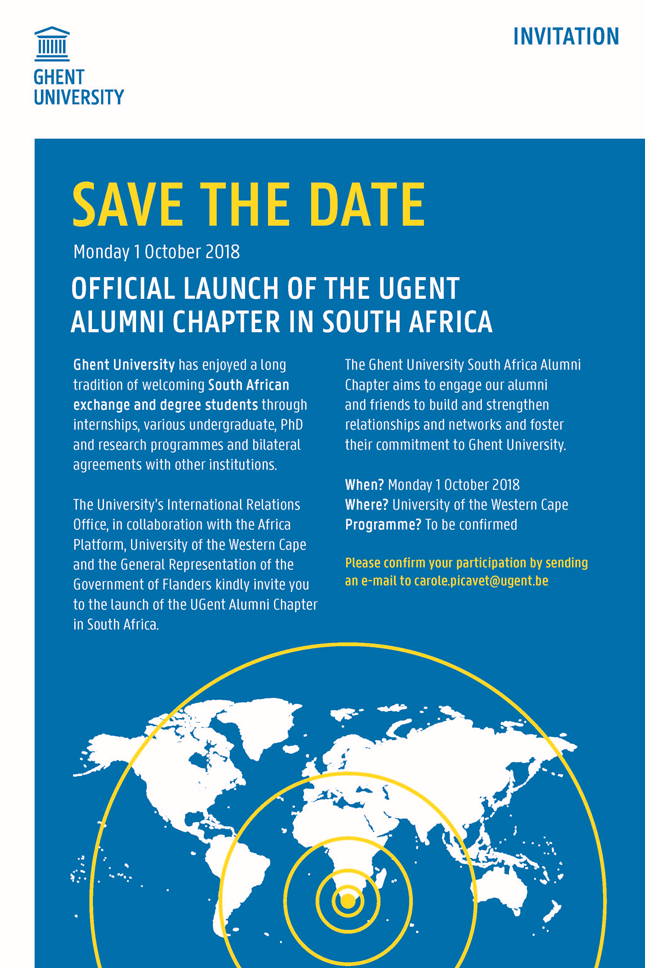 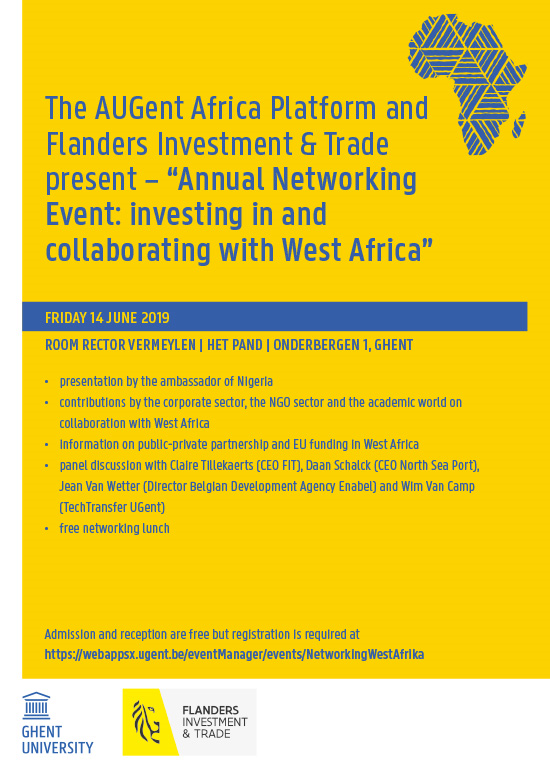 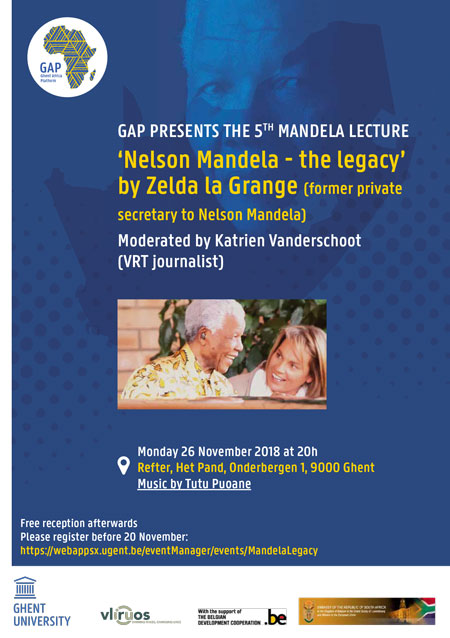 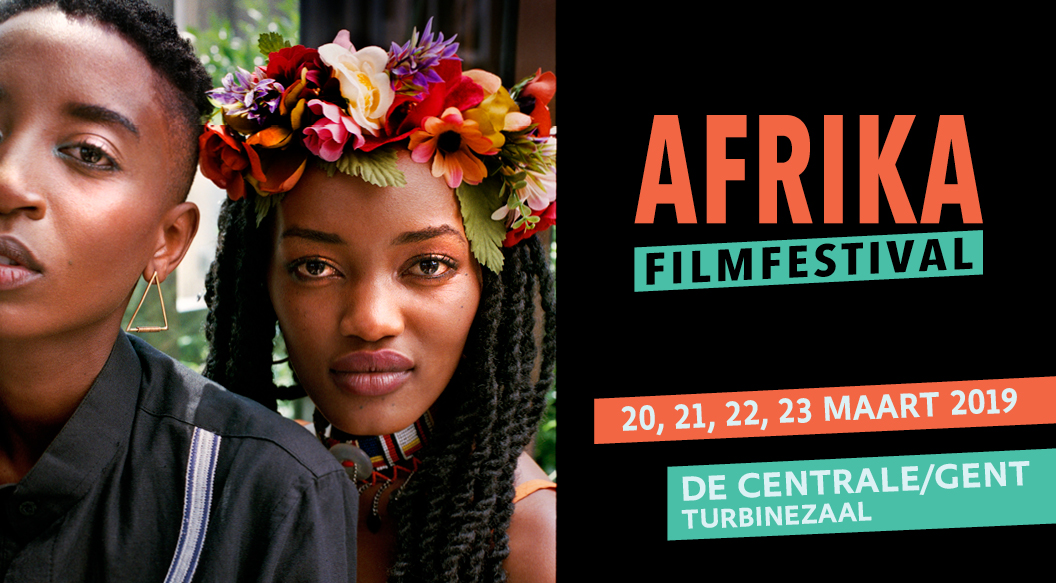 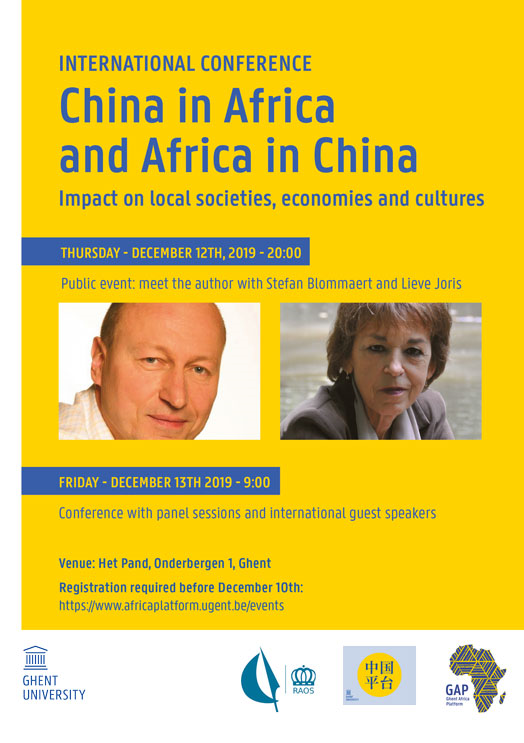 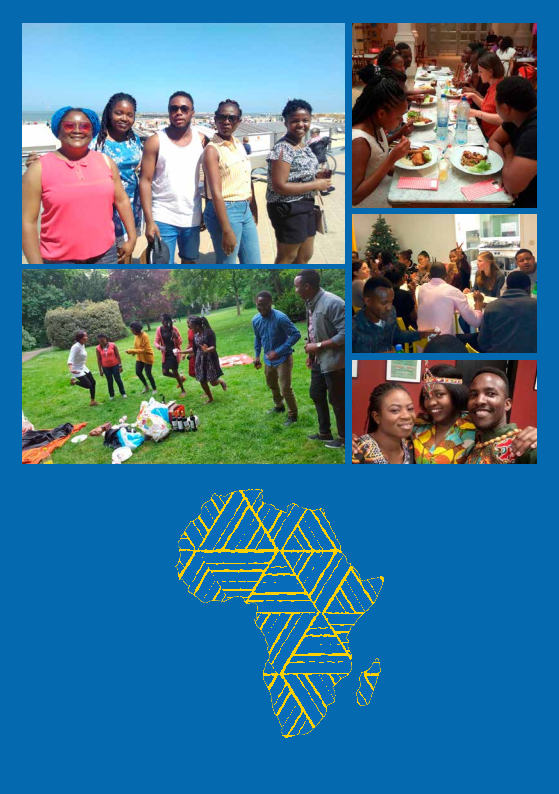 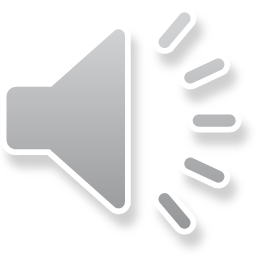 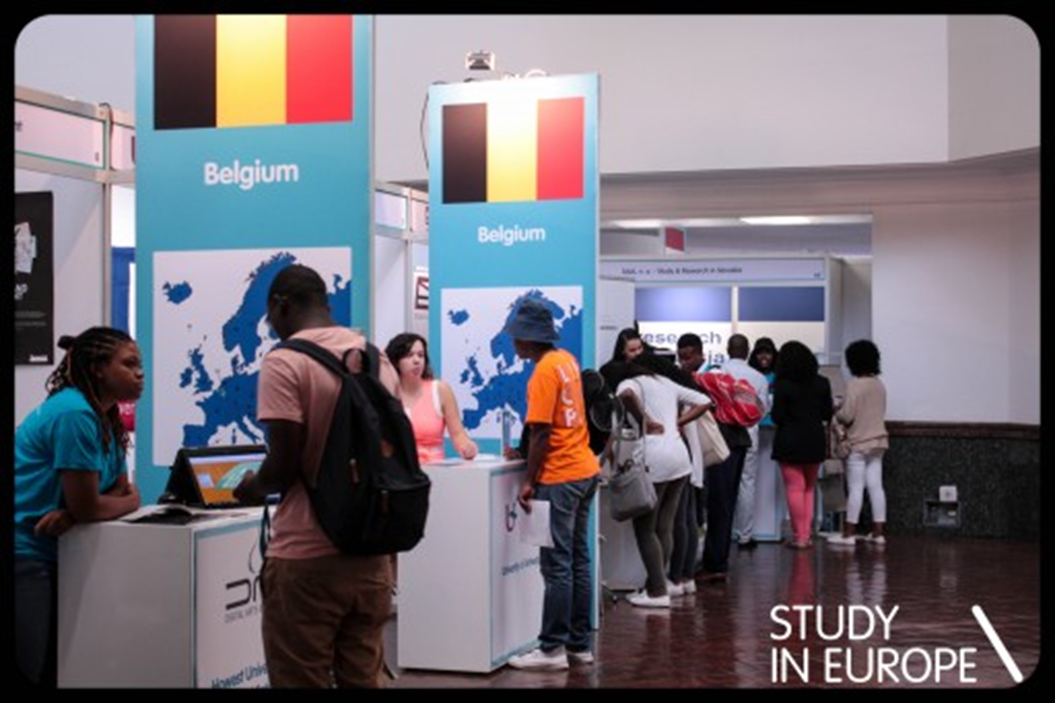 2
[Speaker Notes: -Netwerkevent voor bedrijven, academici en NGOs
-Mandela Lezing
-Jaarlijkse internationale symposium rond één bepaald thema
-Publicatie peer reviewed en international journal Afrika Focus
-Afrika Filmfestival Gent
-Rekruteringsbeurzen in Afrika
-Lancering alumni chapters (in Tanzania en  Zuid-Afrika)
-Oprichting African Students’ Association AUGent
-Allerhande events, zoals hier over ethics & funding in Africa
-Screenshot van onze onderzoeksdatabank]
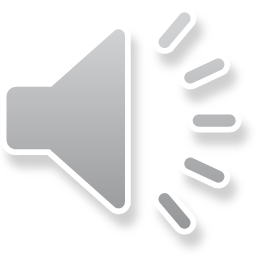 From Cape to Cairo
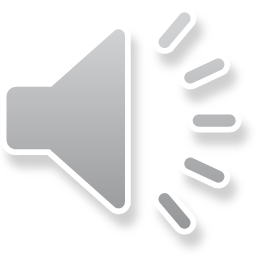 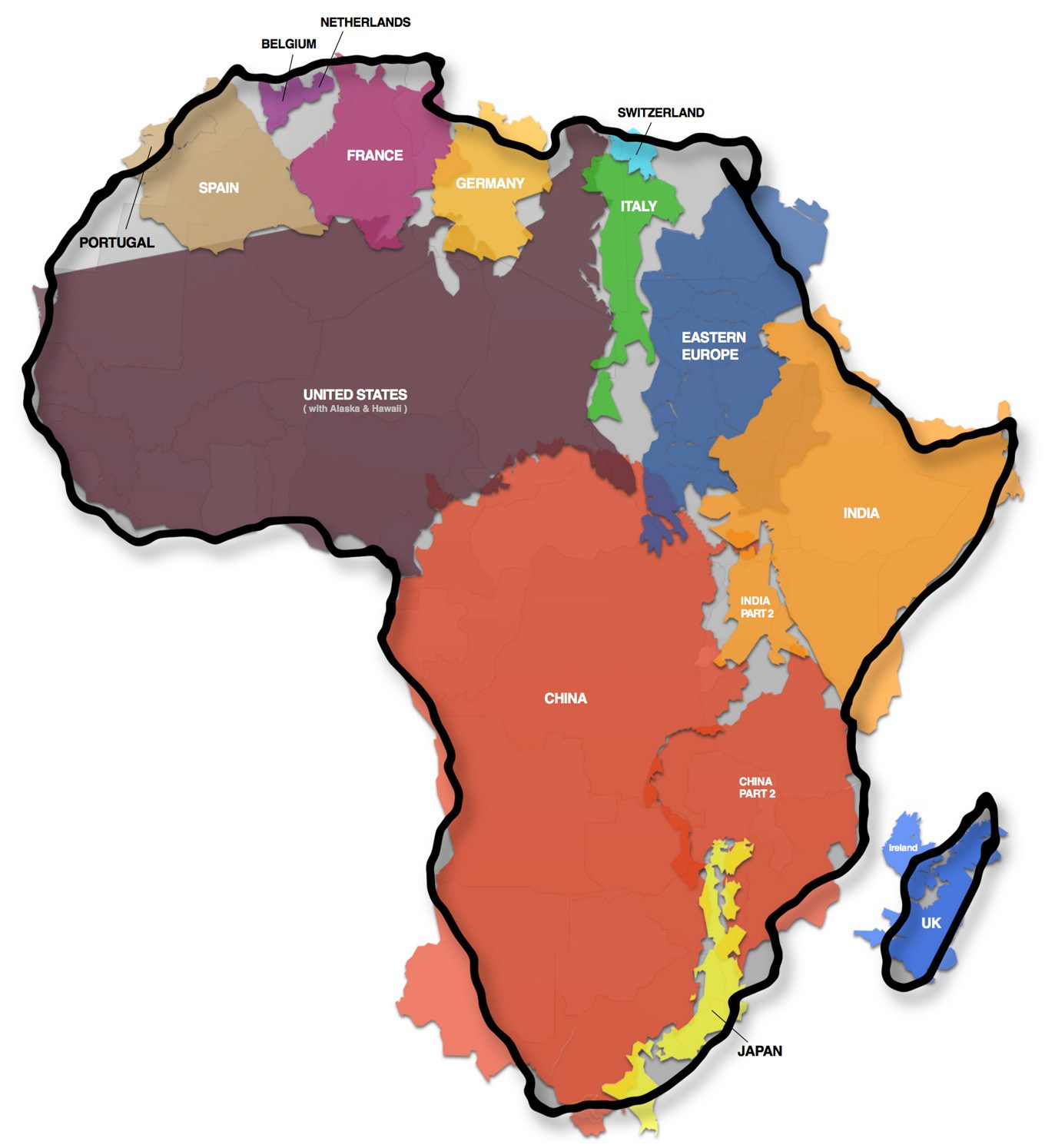 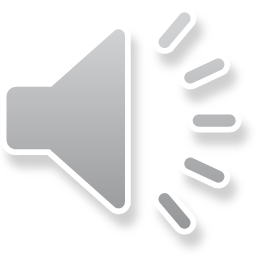 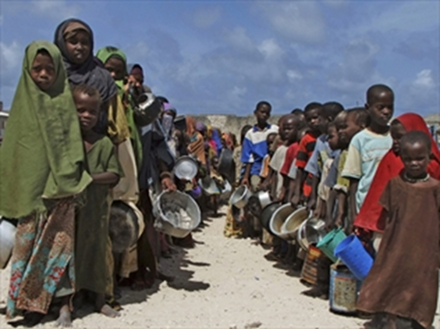 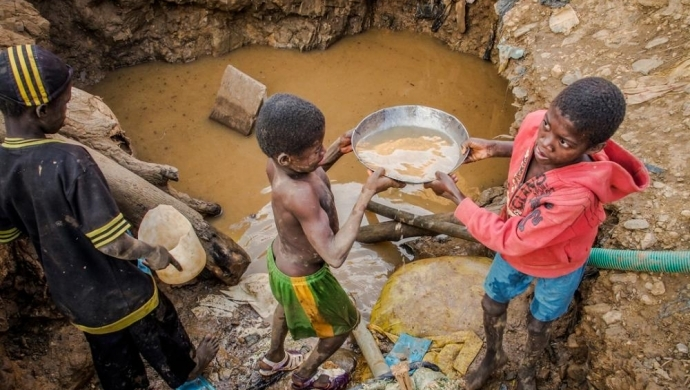 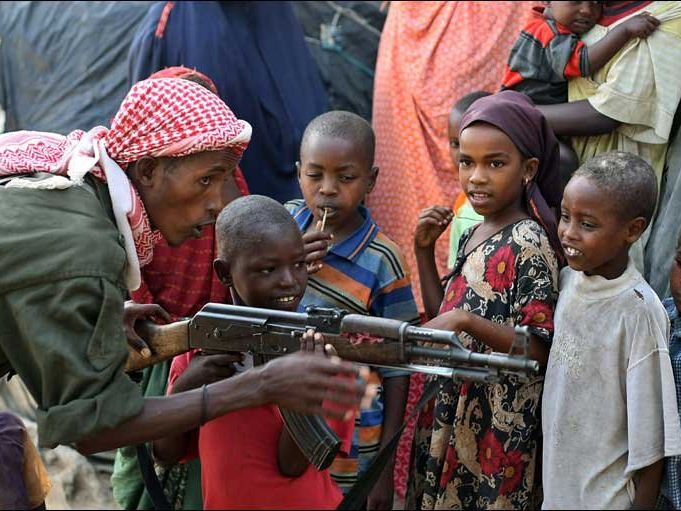 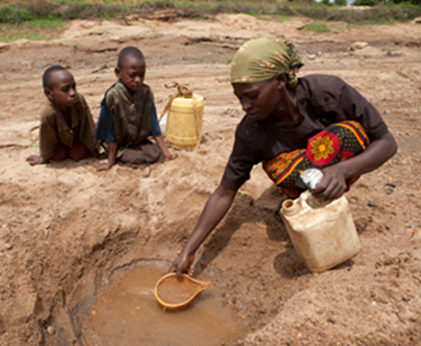 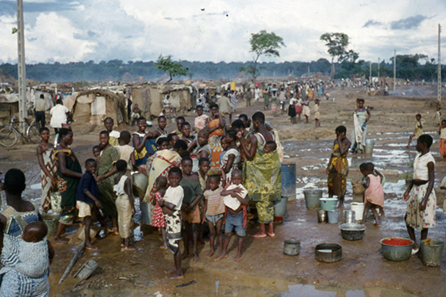 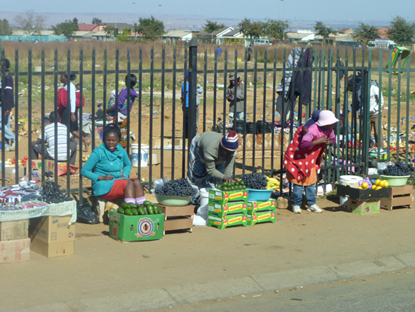 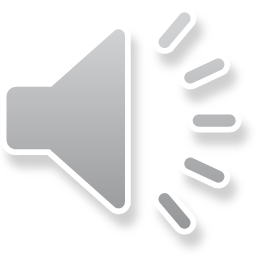 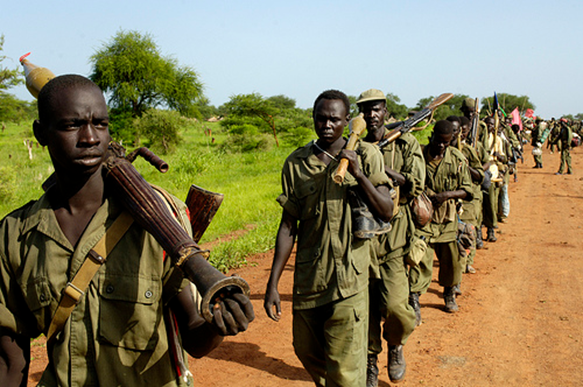 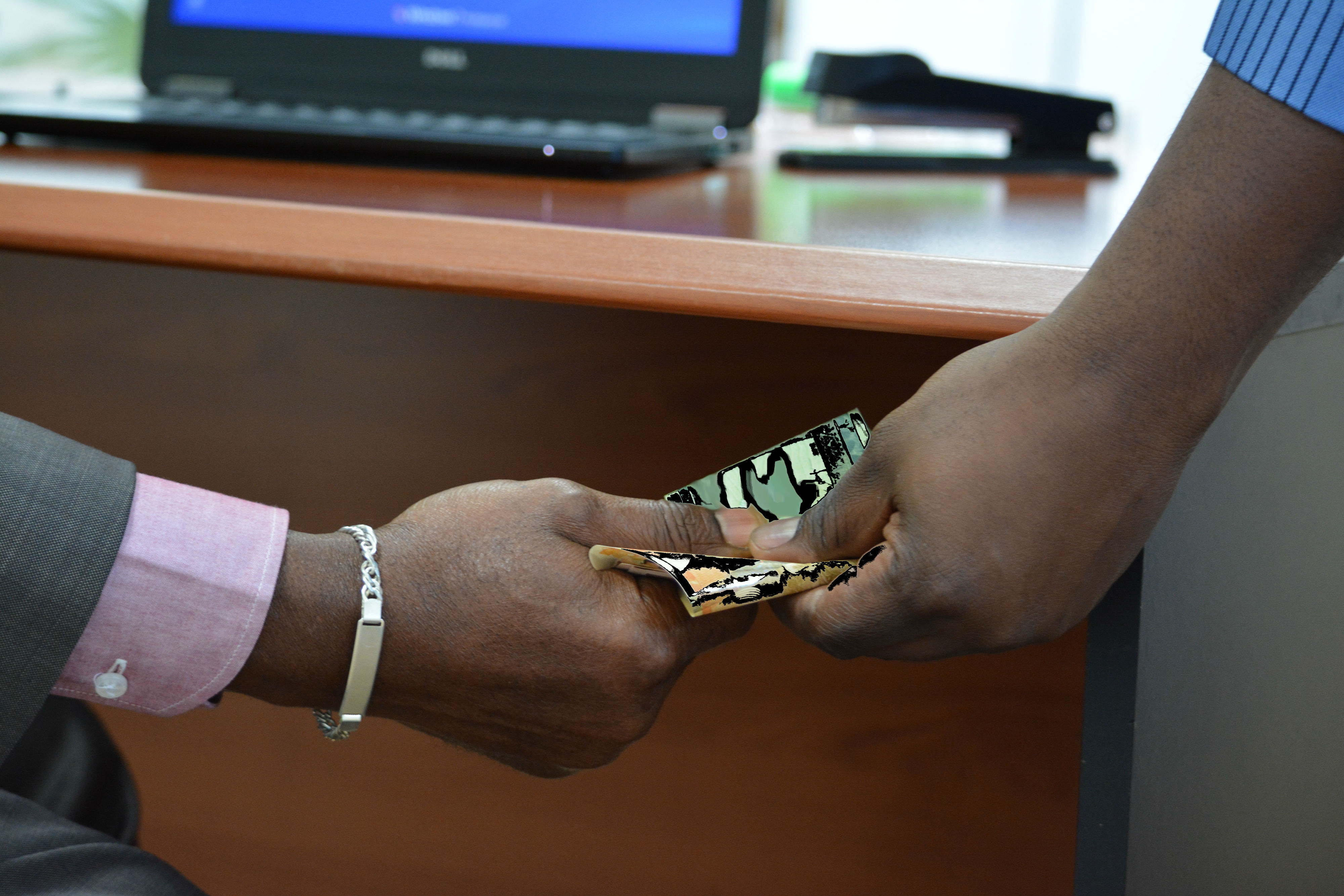 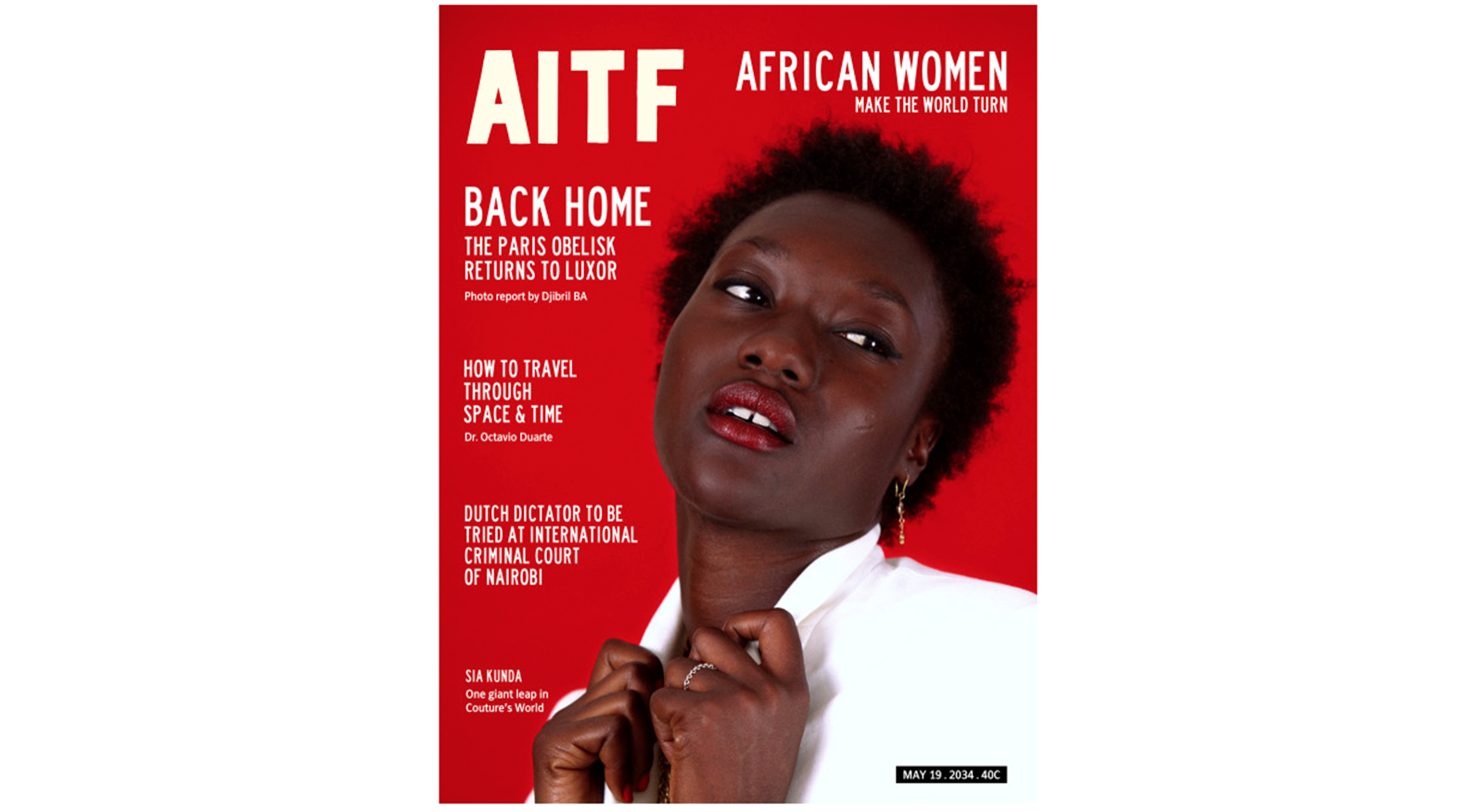 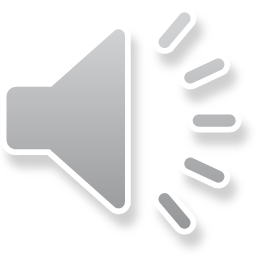 http://africaisthefuture.com/
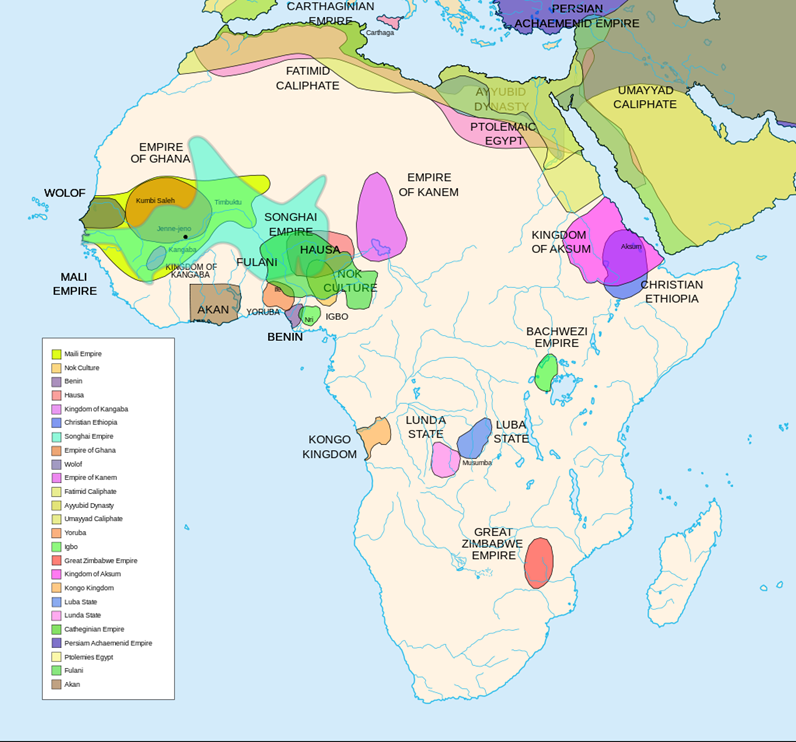 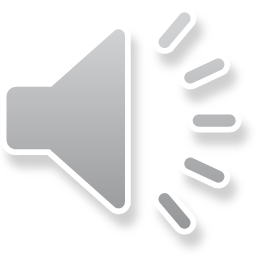 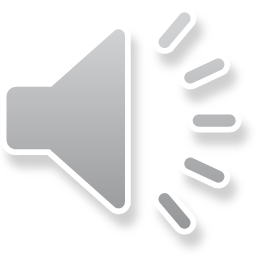 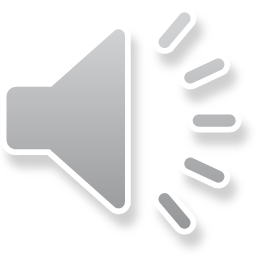 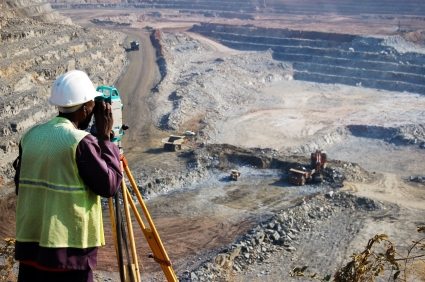 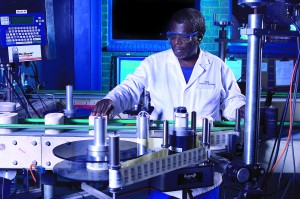 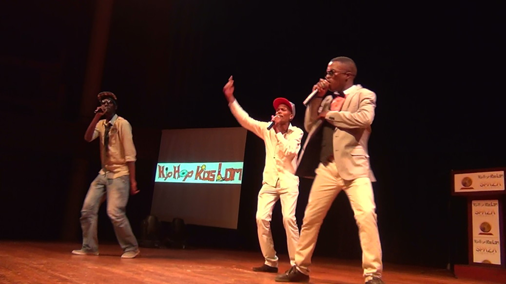 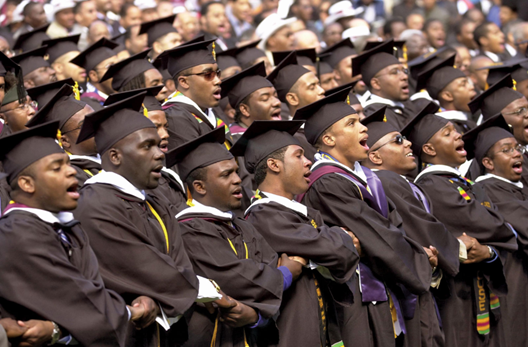 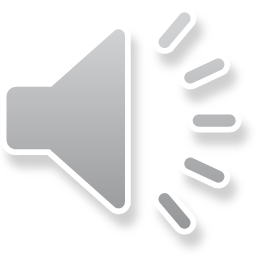 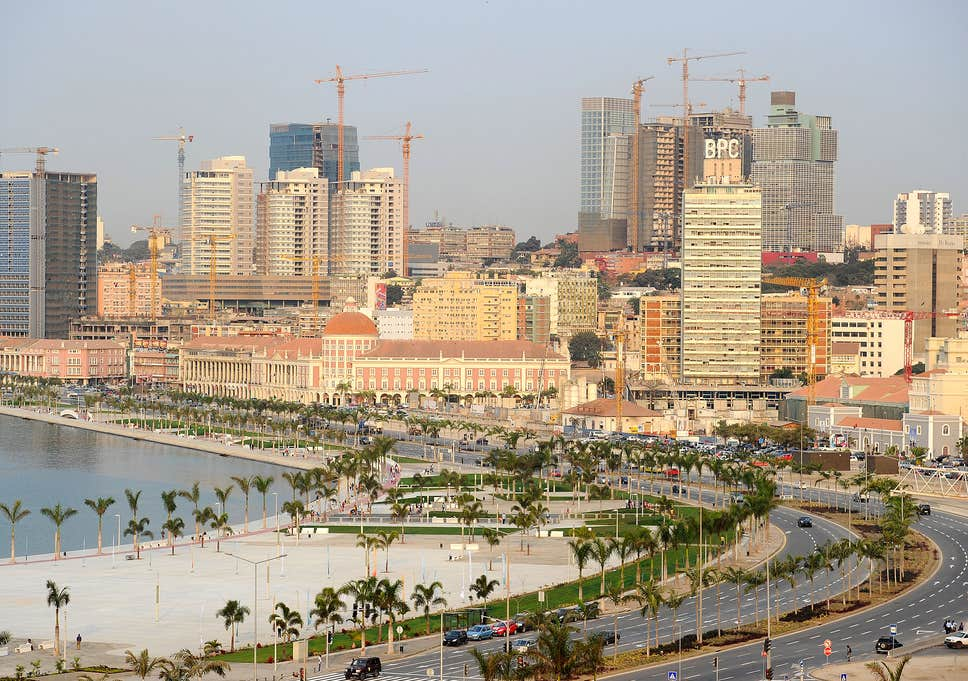 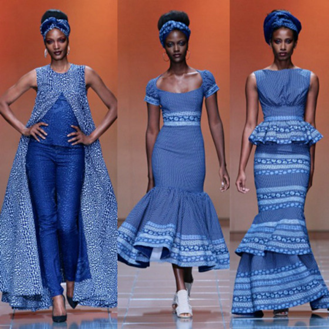 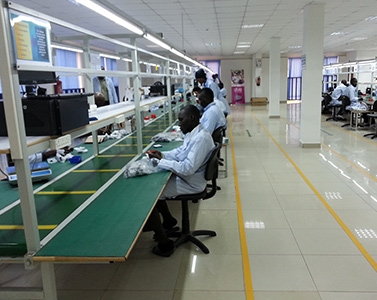 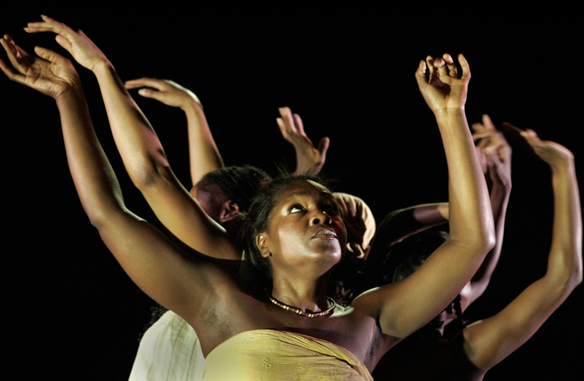 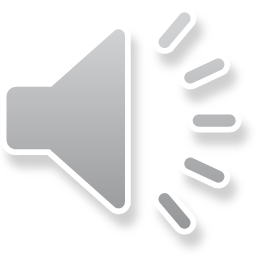 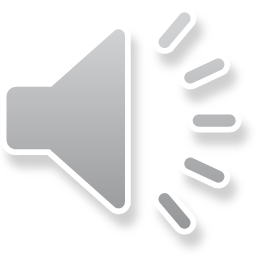 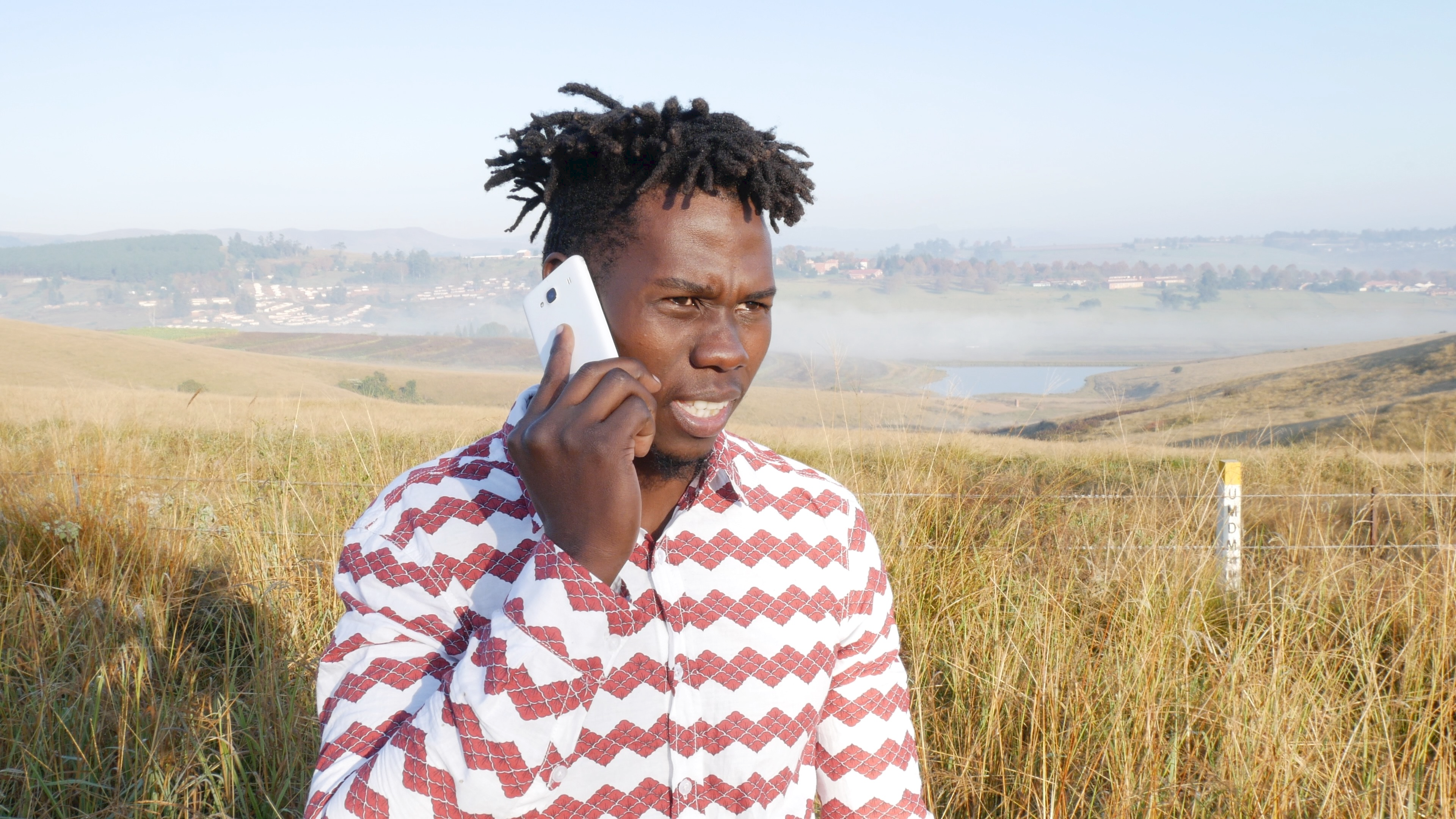 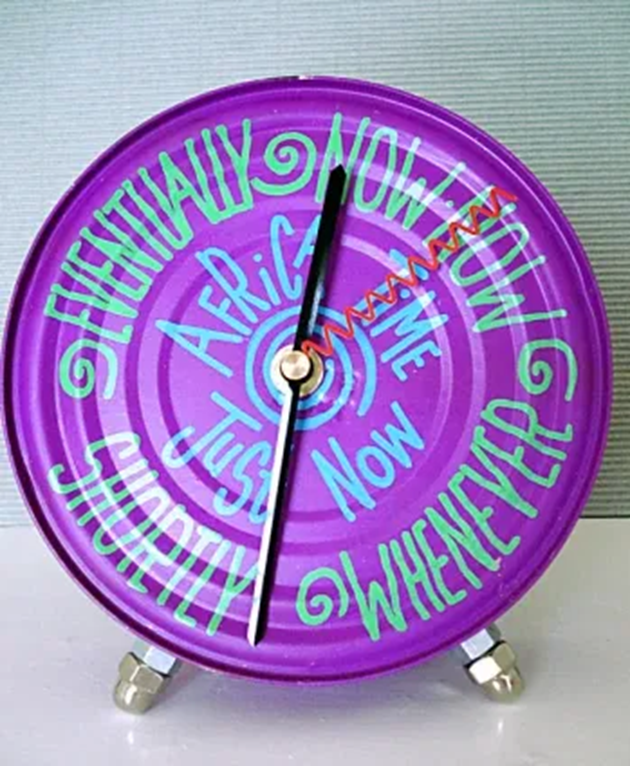 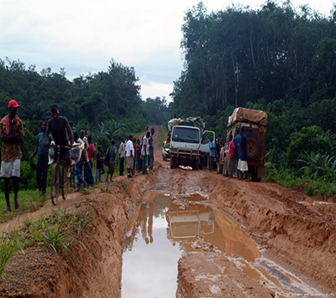 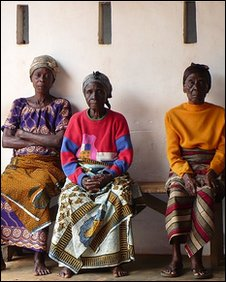 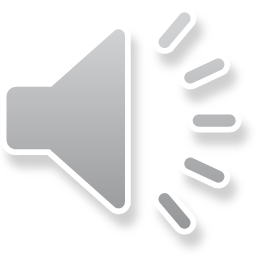 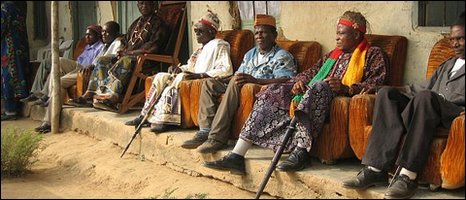 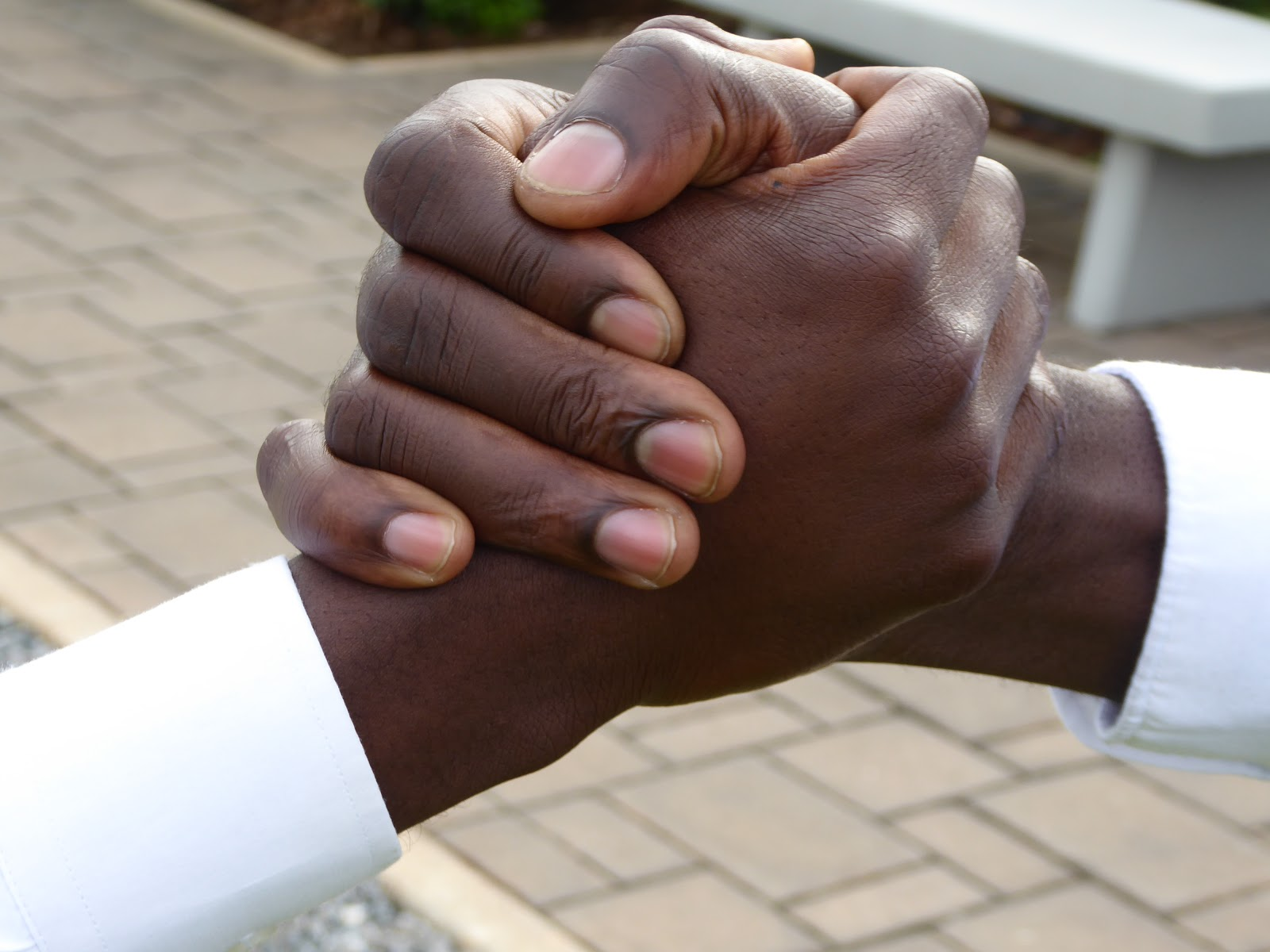 www.africaplatform.ugent.be
AUGent Africa Platform
GAP
Annelies.Verdoolaege@UGent.be
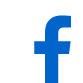 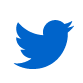 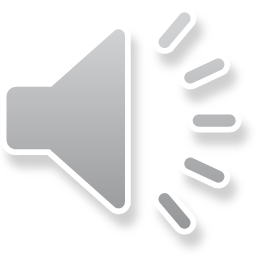 15